Coaching Update
29 October 2019
Holiday Inn, Harare
Definition of Terms
Coaching is…
"a process that enables learning and development to occur and thus performance to improve. To be a successful coach requires a knowledge and understanding of process as well as the variety of styles, skills and techniques that are appropriate to the context in which the coaching takes place“

Eric Parsloe, The Manager as Coach and Mentor (1999) page 8. Eric is a respected author and Director of the Oxford School of Coaching and Mentoring
[Speaker Notes: Today’s training is a beginning in skill development.]
An analogy….
What does the coach do for the athlete?
An analogy….
The athlete decides the goal, the coach helps him get there.
The coach assesses strengths and weaknesses honestly and gives feedback.
The coach encourages and pushes, but does not DO exercises for the athlete.
The coach helps the athlete keep focused on the goal and moving forward.
The coach brings technical information about how to achieve the goal.
Coaching Behaviors
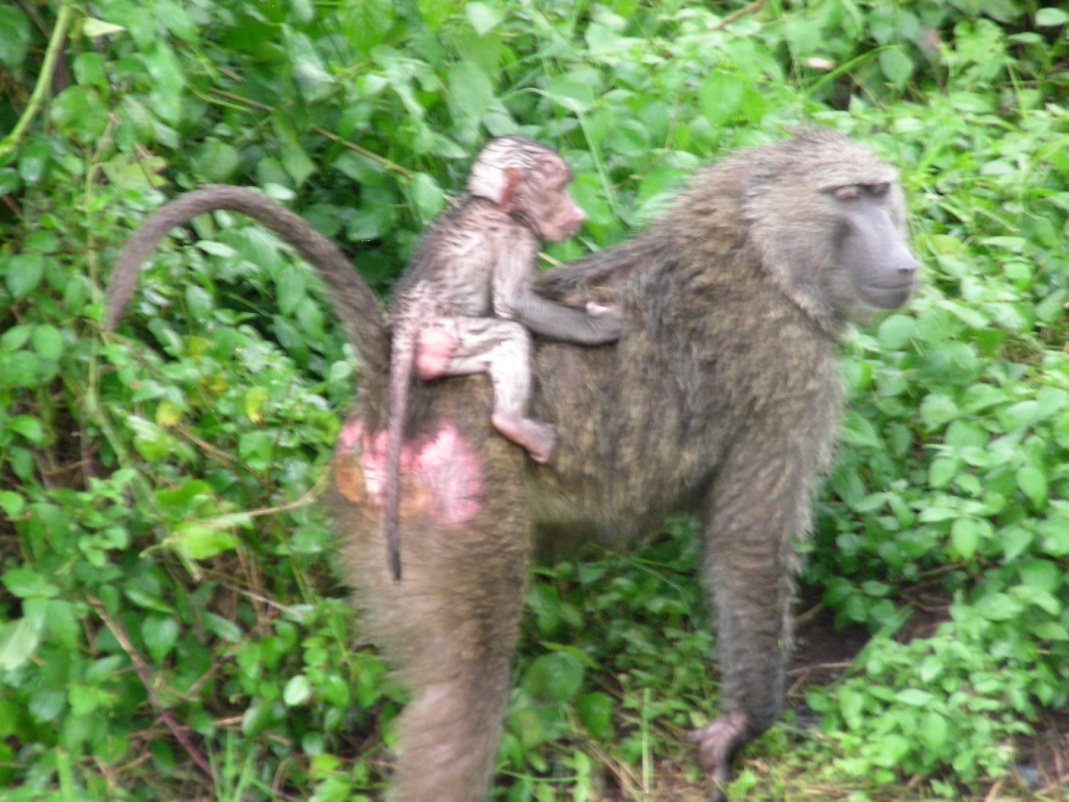 Support by setting appropriate goals and methods of assessing progress in relation to these goals – Follow up using previous visit results
Expectations from VL CLI coaches
Conduct coaching site visits with site QI teams and assist them with implementing continuous improvement efforts, including the tools, workshop PPT reports and the deliverables 
help site teams understand and use their performance measurement data to improve
Conduct CMM and develop recommendations for improvement
Guide site teams to document QI activities
Support data collection activities, including validating raw data
With faculty, plan and facilitate VL CLI rollout to new facilities, and build capacity of new coaches as the VL CLI rolls out
Coaching tasks
On-site visit at least once a month
Review performance from past month past month, incl whether agreed PDSAs were implemented 
Identify new gaps
Identify new opportunities for improvement
Documentation of PDSAs
DQA on VL CLI metrics
Virtual support in-between monthly visits
Monthly Coach meetings (virtual and physical) with PMT
Virtual calls with LARC team
Facilitate peer learning among participating facilities between LSs
Rapidly escalate system issues requiring MOHCC attention e.g. S/O of registers
Coaching process indicators
Measured on a monthly basis, and reviewed by Collaborative project management team. 

Process indicators will be calculated to confirm adherence to Collaborative methodology.

What we want to know:
Were the Collaborative sites visited? 
Were sites’ Collaborative data reviewed during the visit?
Were sites’ PDSAs documented? 
Were sites’ CMM scores captured Pre & Post LARC?
Documentation for QI- QI Coaches
Thank you